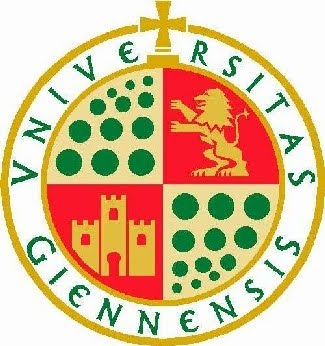 Search for New Stellar Sources
 of Gamma-Rays
Josep Martí

Escuela Politécnica Superior de Jaén
Universidad de Jaén (UJA)
Spain
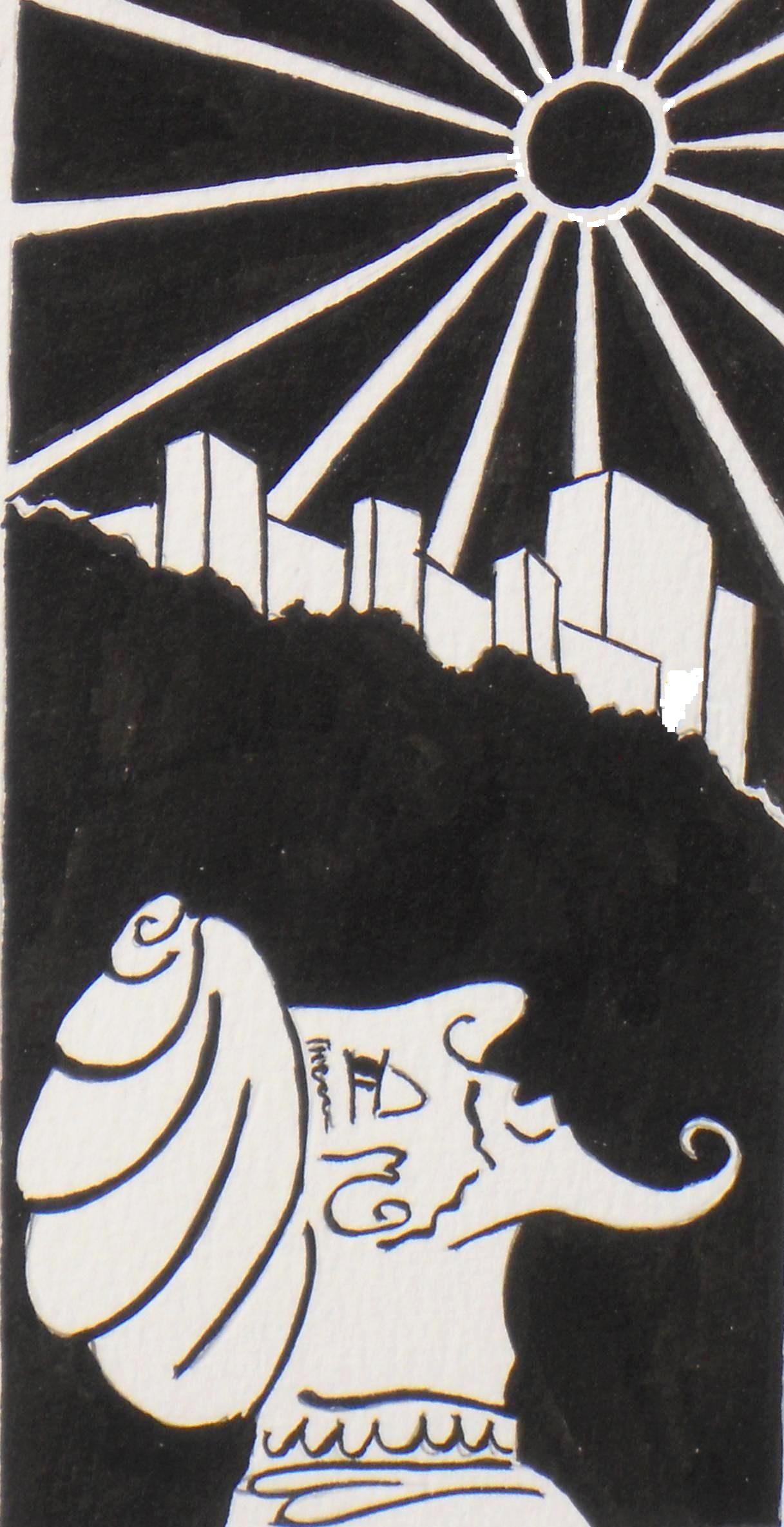 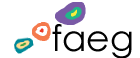 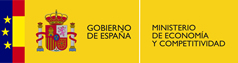 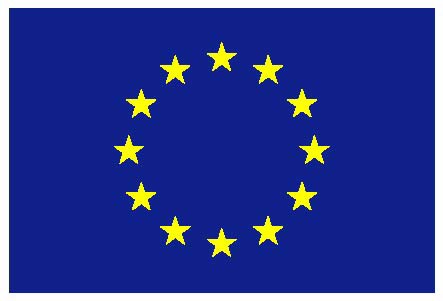 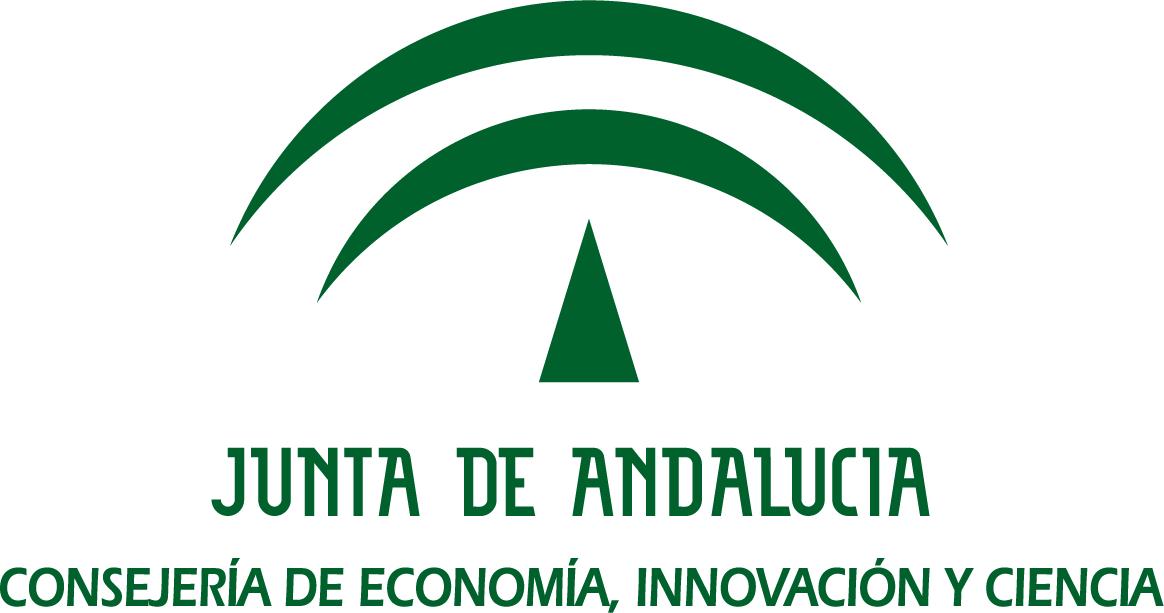 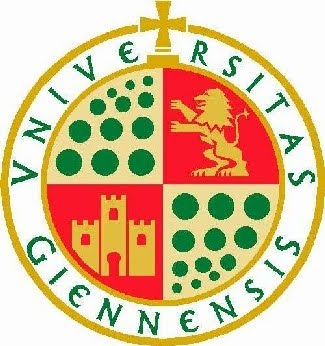 Search for New Stellar Sources
 of Gamma-Rays
Josep Martí

Escuela Politécnica Superior de Jaén
Universidad de Jaén (UJA)
Spain

different aspects of this work in collaboration with:

Pedro L. Luque-Escamilla, A. J. Muñoz-Arjonilla, 
Sánchez-Ayaso, E., & Sánchez-Sutil, J. R.  (UJA)

Paredes, J. M., & Munar-Adrover, P. (UB)

Combi, J. A.,  Romero, G. E., Del Valle, M. V. (IAR, UNLP)
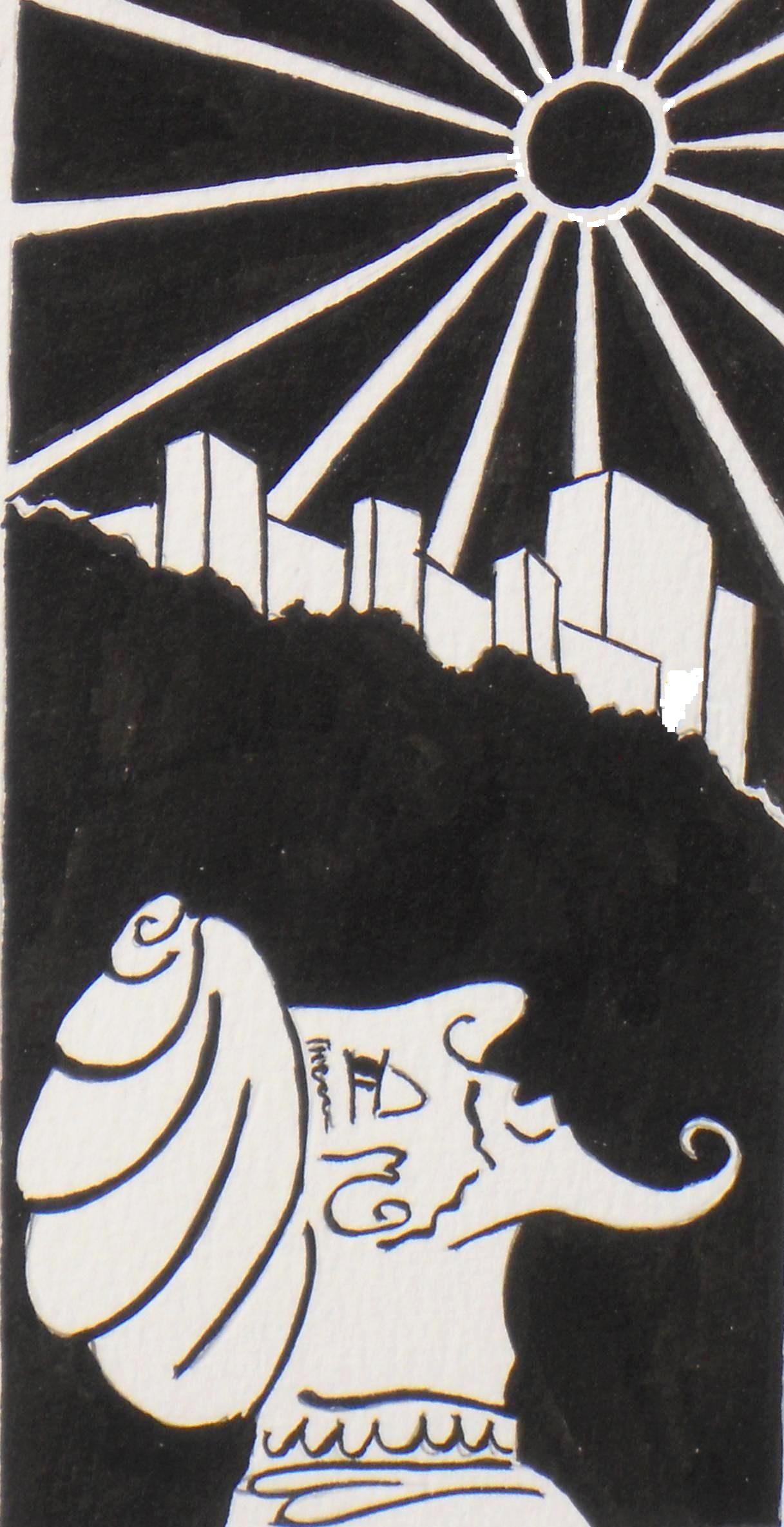 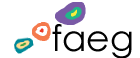 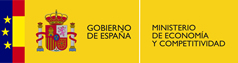 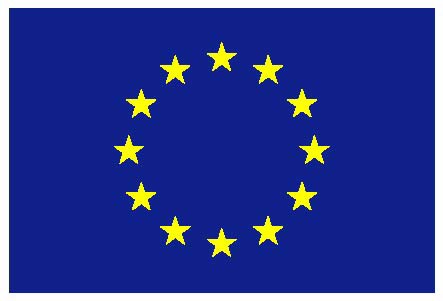 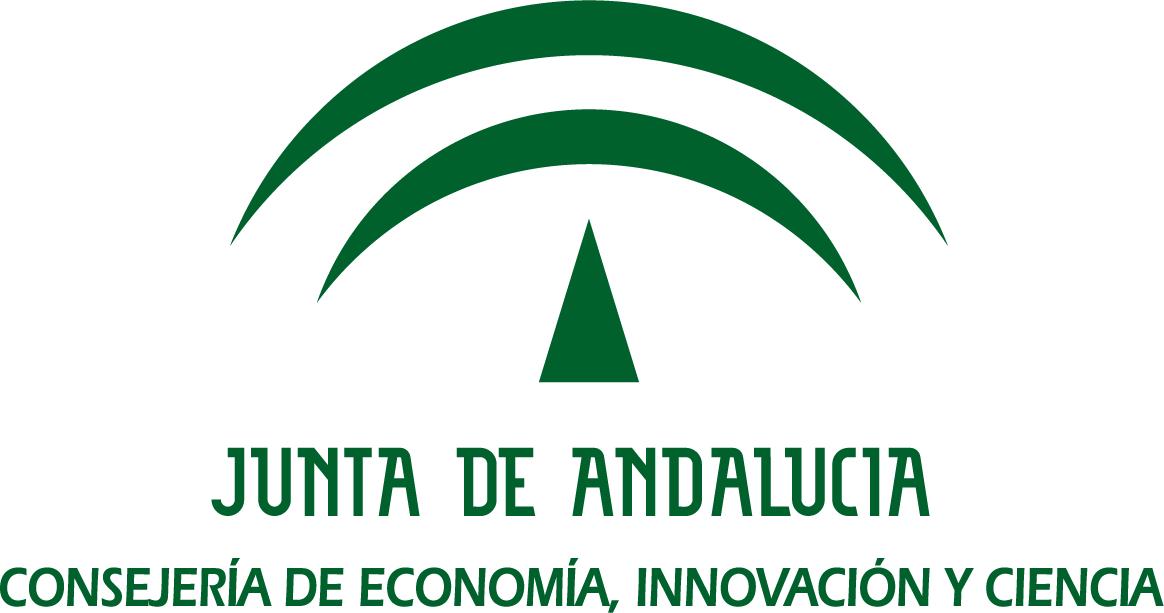 Outline of the talk


Introduction.

Search for new gamma-ray binaries using archival data.

Search for new kinds of gamma-ray sources in star forming regions:   the ρ-Ophiuchi and Monoceros R2 cases.

Conclusions and future perspectives.
1. Introduction
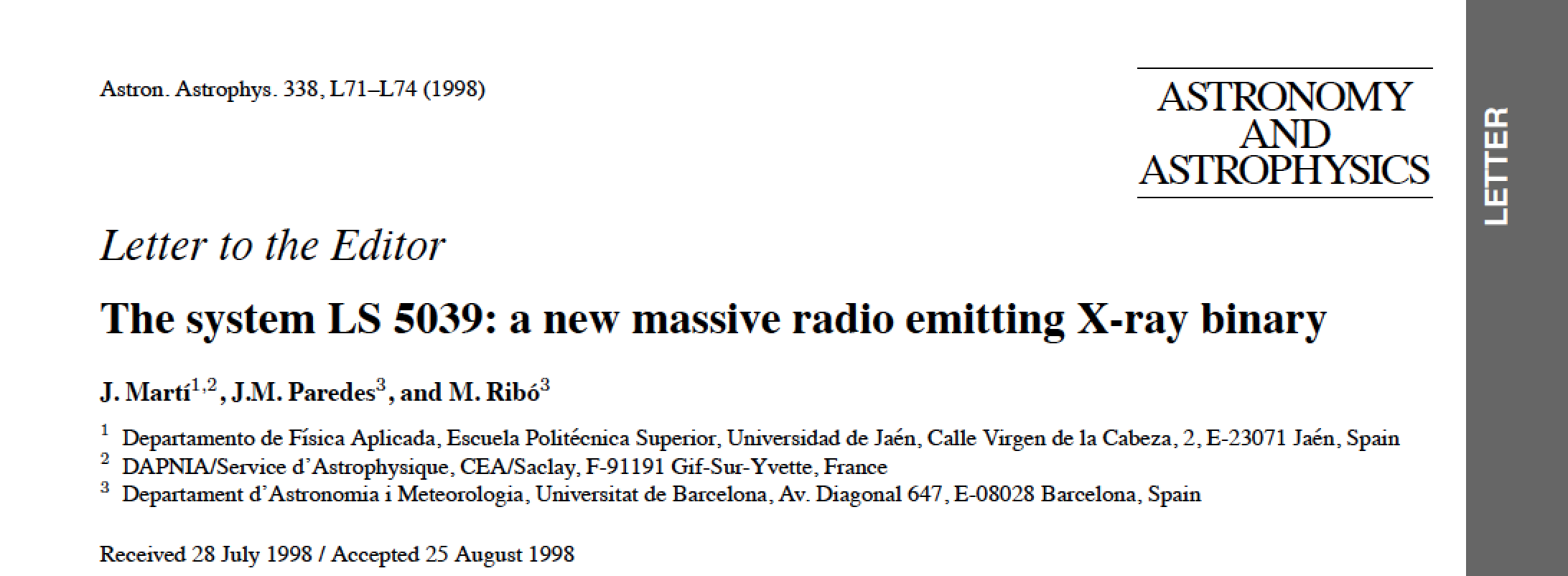 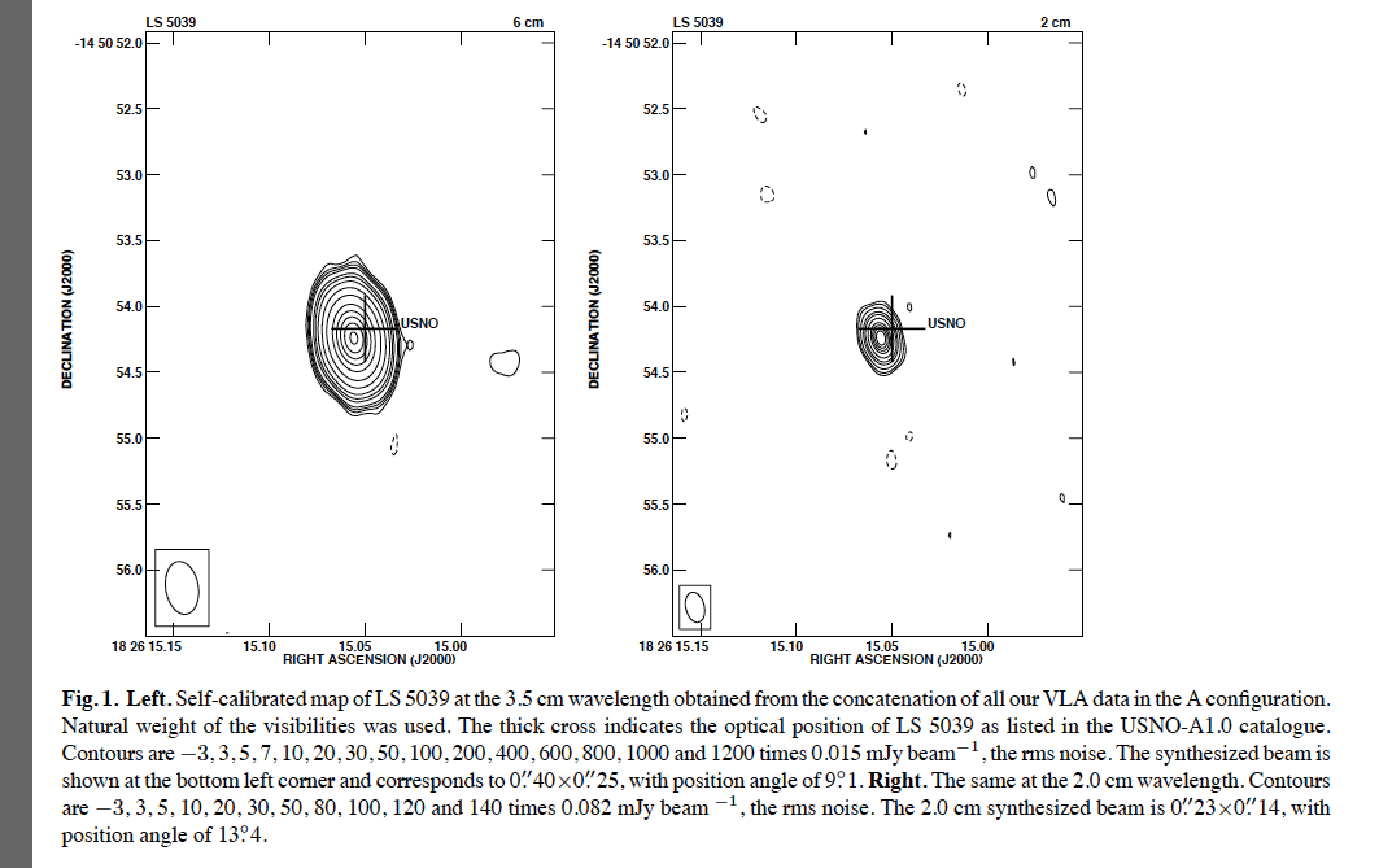 The non-thermal radio counterpart of LS 5039 was first noticed after inspection of archival survey data (NVSS).
Currently known gamma-ray binaries include:

LS I +61303, PSR B1259-63, LS 5039, HESS J0632+057, 1FGL J1018.6-5856, AGL J2241+4454 + …. ?


In addition, microquasar systems detected at gamma-rays include:


Cygnus X-3, Cygnus X-1 + …. ?
Interestingly, some of the currently known gamma-ray binaries and new additions to this class correspond to objects already present in ancient catalogues of peculiar stars. For example:

Catalogue of Luminous Stars in the Northern Milky Way  (Hardorp + 1959-1965): LS I+61303,  HESS J0632+057 (LS VI+05 11), …

Catalogue of Luminous Stars in the Southern Milky Way (Stephenson & Sanduleak 1971): LS 5039, PSR B1259-63 (LS 2883) …

Catalogue of Early-Type Stars Whose Spectra Have Shown Emission Lines (Wackerling 1970): HESS J0632+057 (MWC 656), AGL J2241+4454 (MWC 656) …

Are there any more similar systems waiting for discovery in the archives?

Systematic searches could still provide interesting results here in parallel to serendipitous discoveries.
Cross-Id techniques have been historically developed in our group (e.g.):
Cross-Id techniques have been historically developed in our group (e.g.):
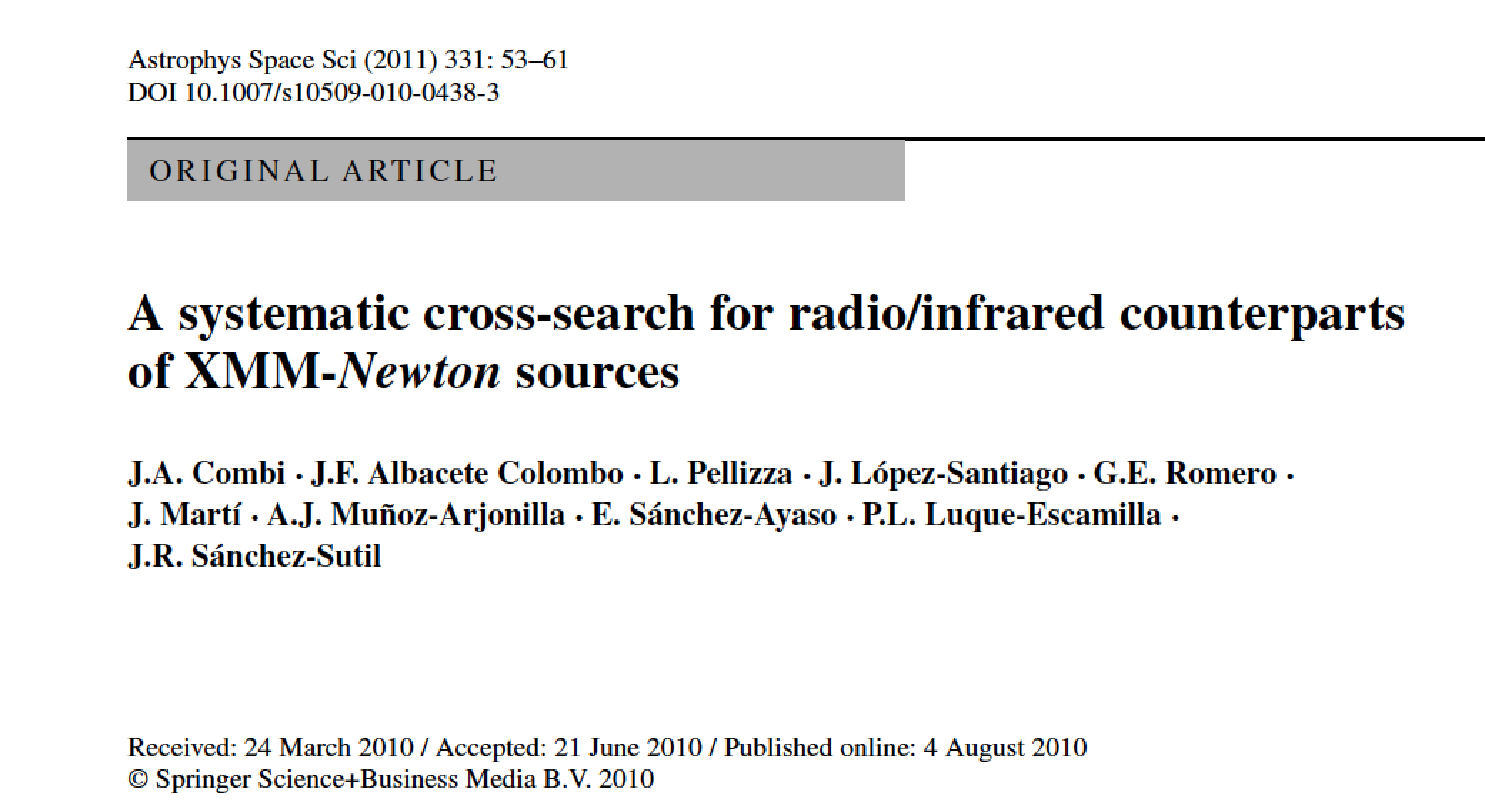 First sample of possible coincidences
Accounting for unrelated coincidences
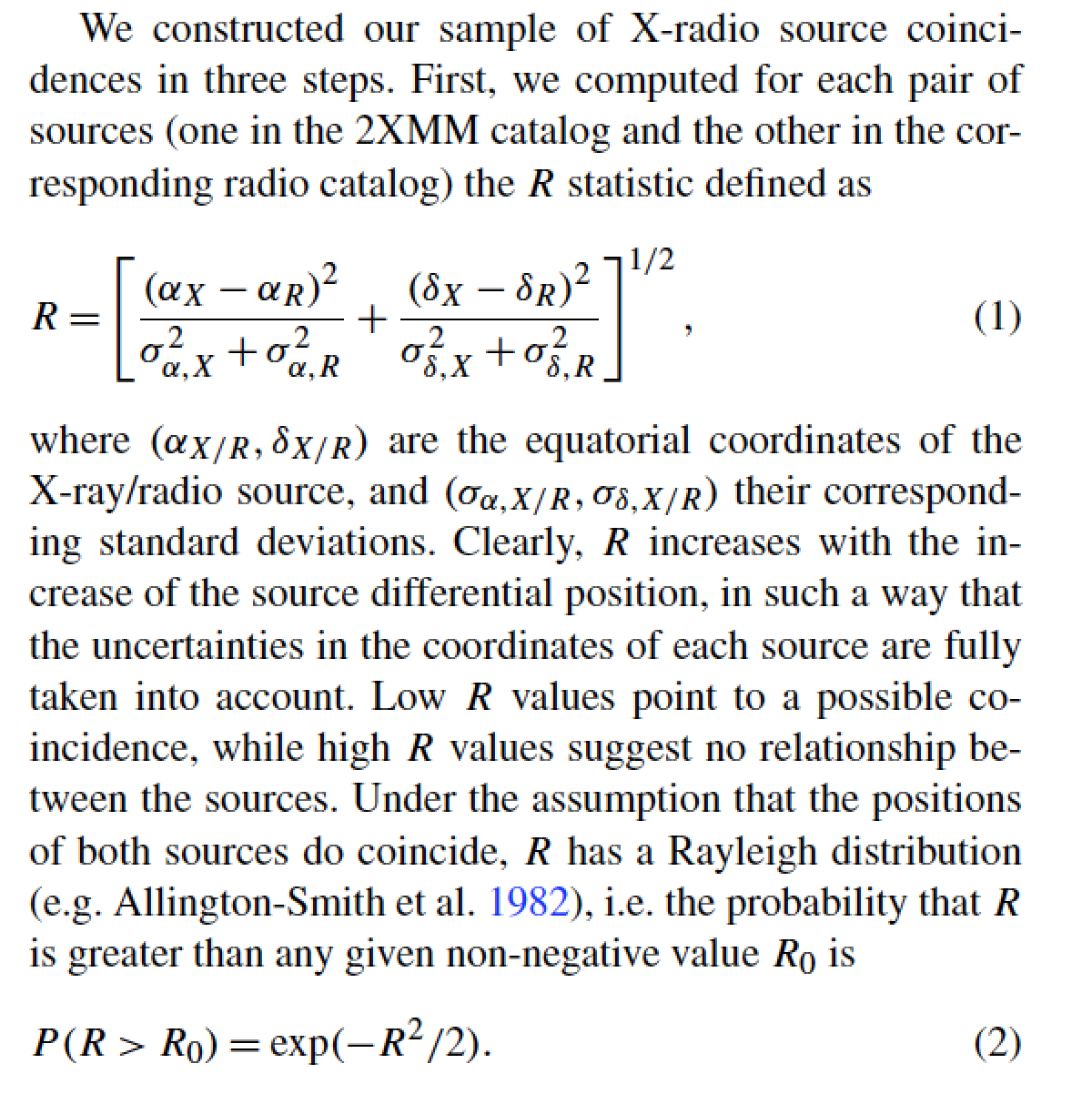 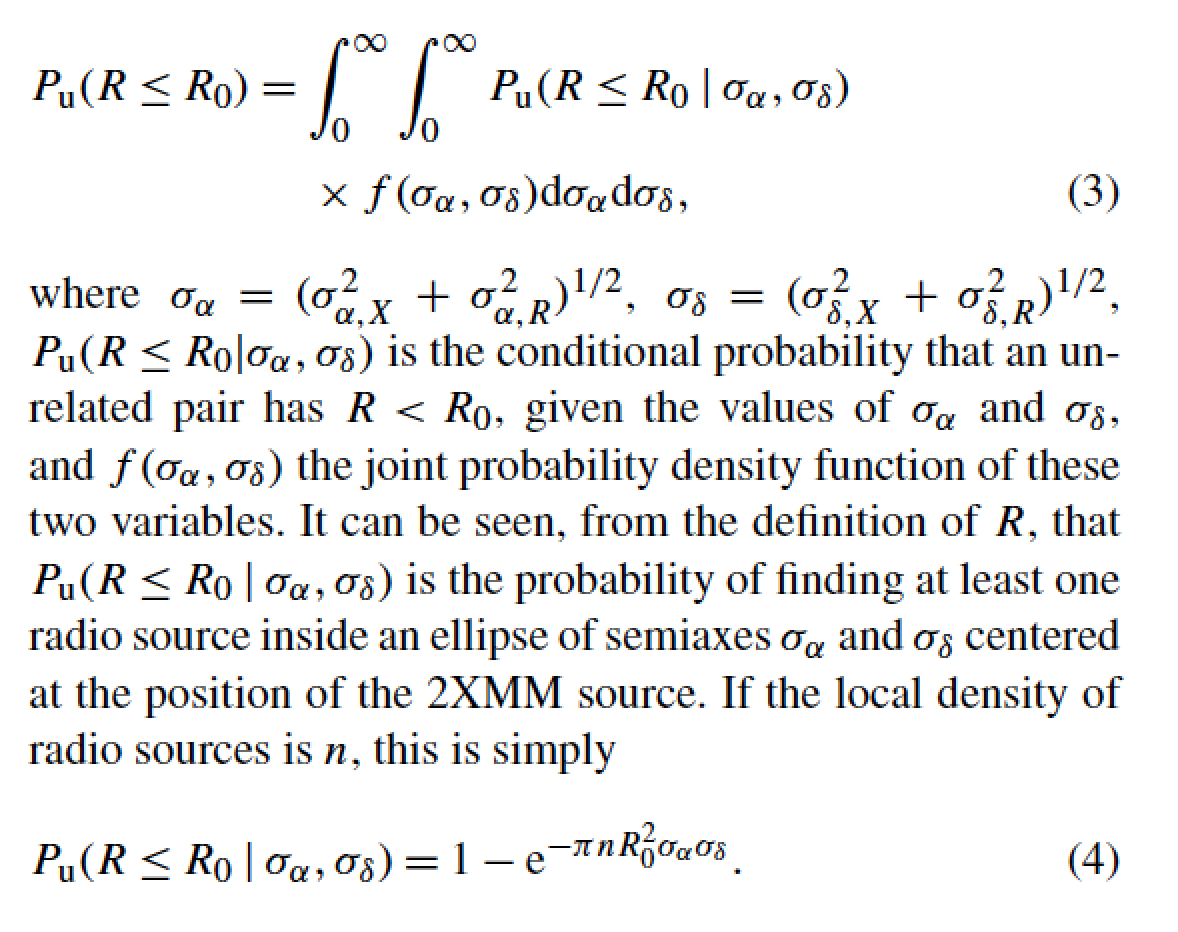 Combi et al. 2011
2. Search for new gamma-ray binaries using archival data
The ideal gamma-ray binary/microquasar candidate would be an early-type star found to be consistent in position with: 


A gamma-ray source (unassociated)

An X-ray source.

A non-thermal radio source.

With correlated multi-λ variability.


In practice not all requirements are easily fullfilled. The cross-Id process is still going one. Some interesting objects found so far are listed in the next Table.
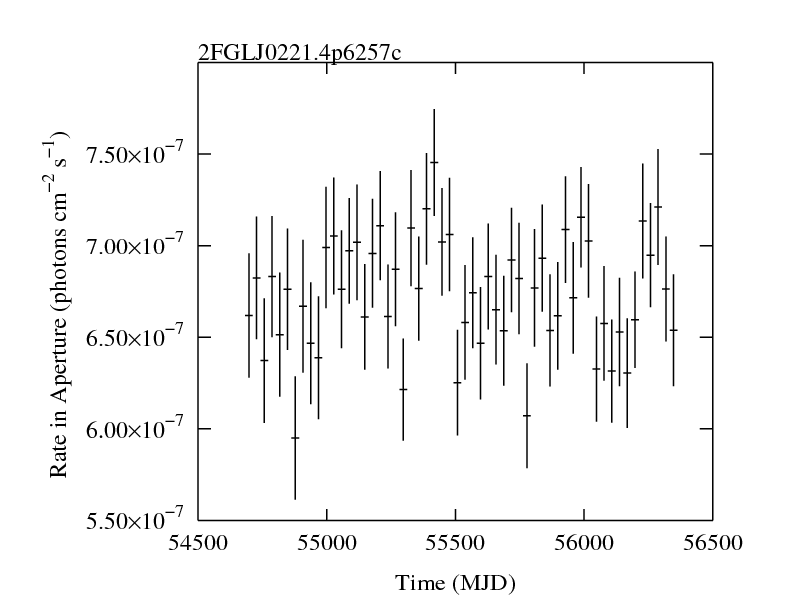 http://fermi.gsfc.nasa.gov
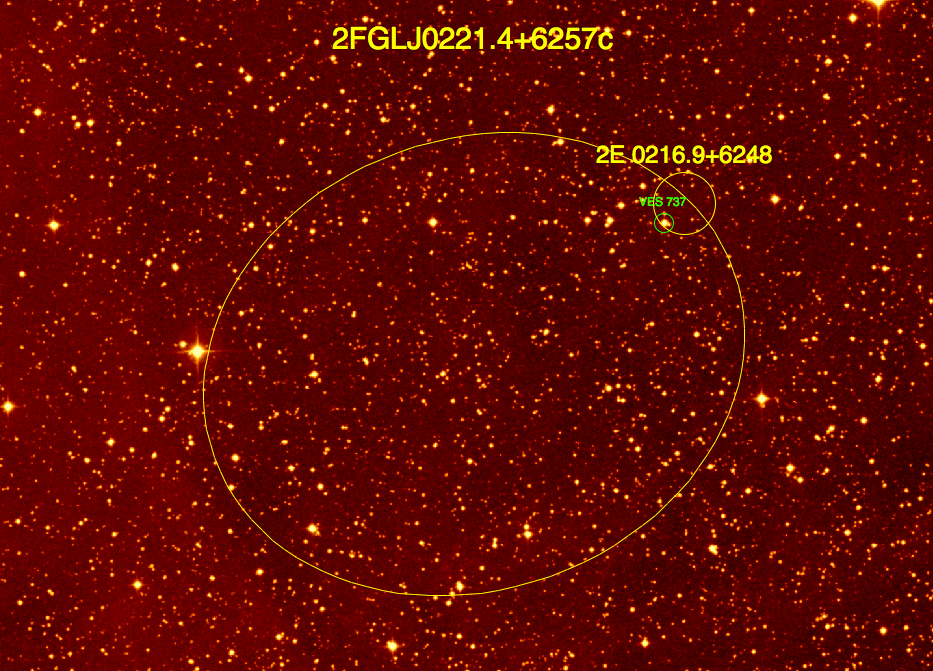 Optical (R-band)
VES 737, a B-type star consistent with both an HEAO 2 X-ray source and a Fermi-LAT detection
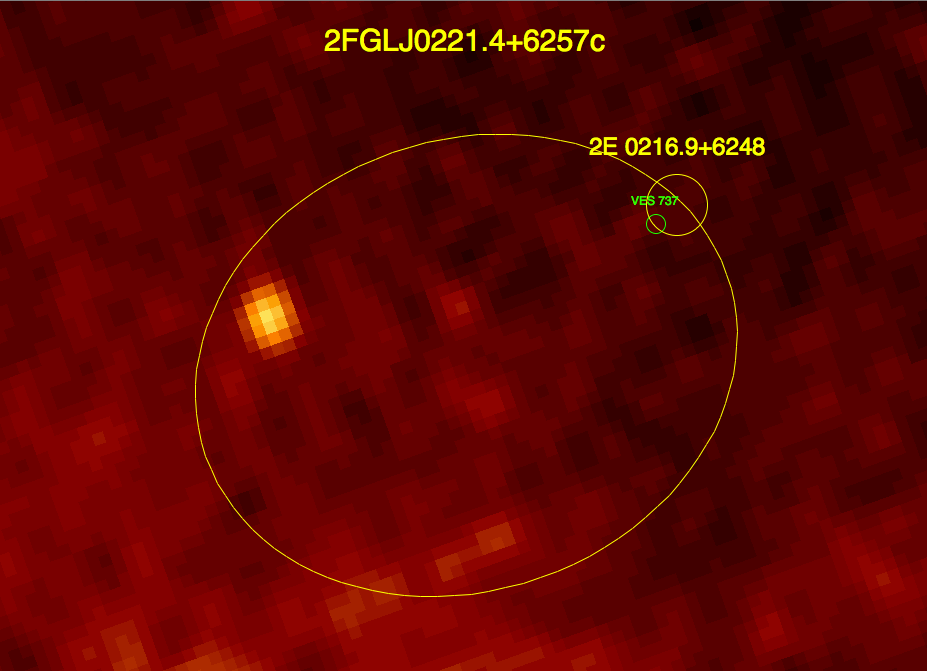 NVSS (20 cm)
VES 737, a B-type star consistent with both an HEAO 2 X-ray source and a Fermi-LAT detection
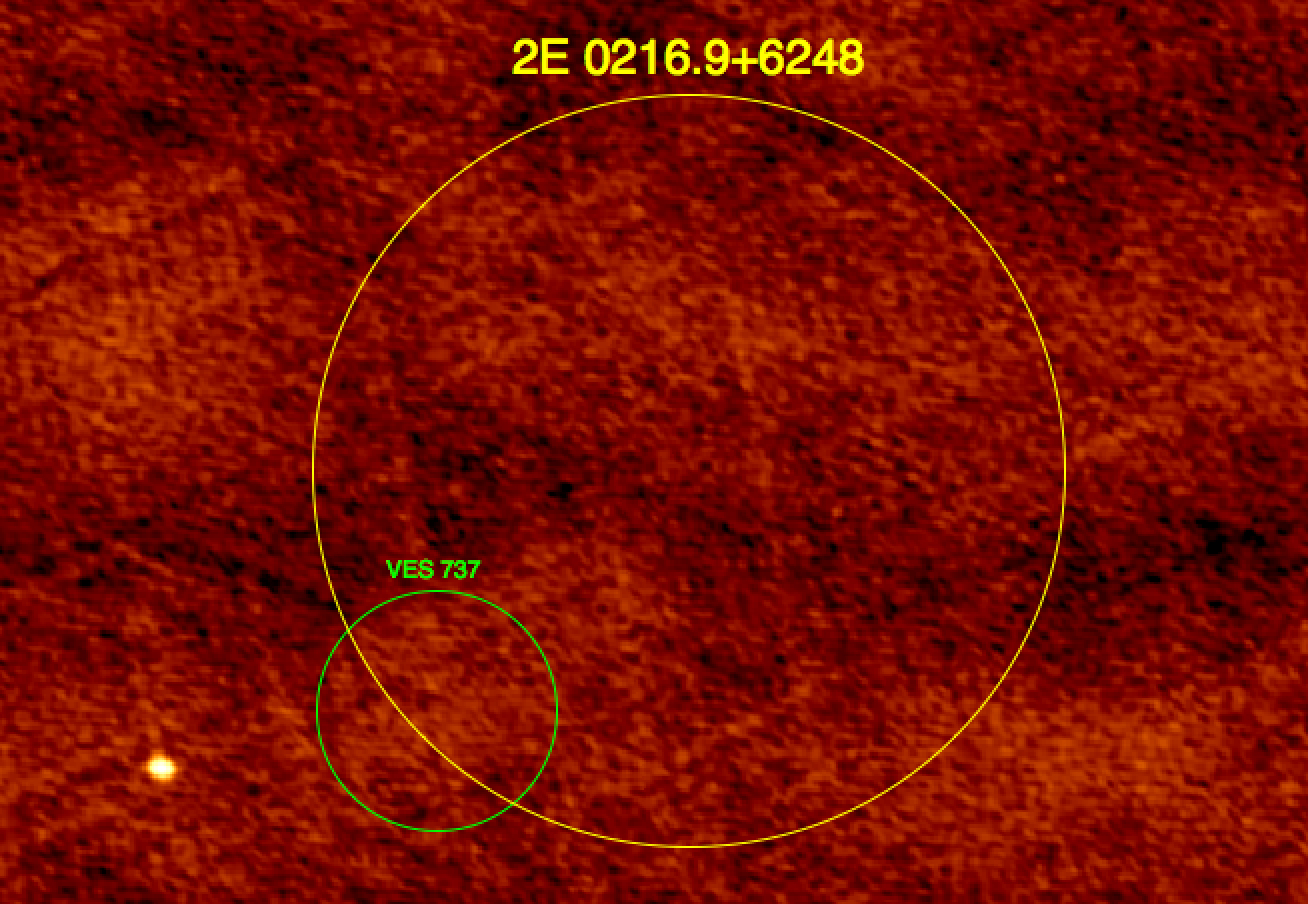 Jansky EVLA observations of the 2E 0216.9+6248/VES 737 field of view, 
carried out in 2011 at the 20 cm wavelength. No radio counterpart detected (so far).
3. Search for new kinds of gamma-ray sources in star forming regions
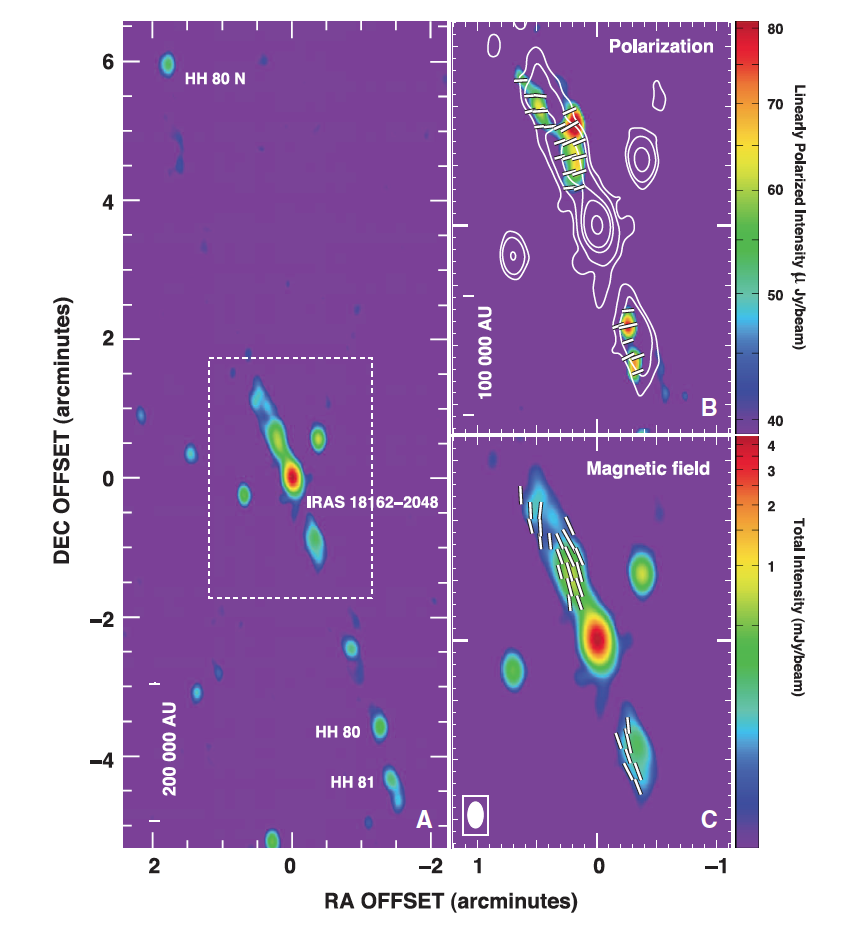 Evidence of relativistic particles in stellar jets from massive protostars have been reported (e.g. HH 80-81, Carrasco-González et al. 2010, Science, 330, 1209).
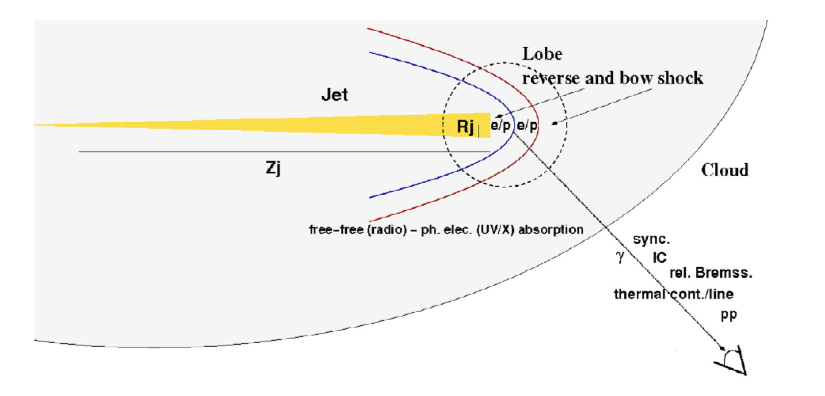 Bipolar outflows of massive protostars also produce strong shocks that  have been proposed as acceleration sites of gamma-ray emitting particles (Bosch-Ramon et al. 2010, A&A, 511, A8).
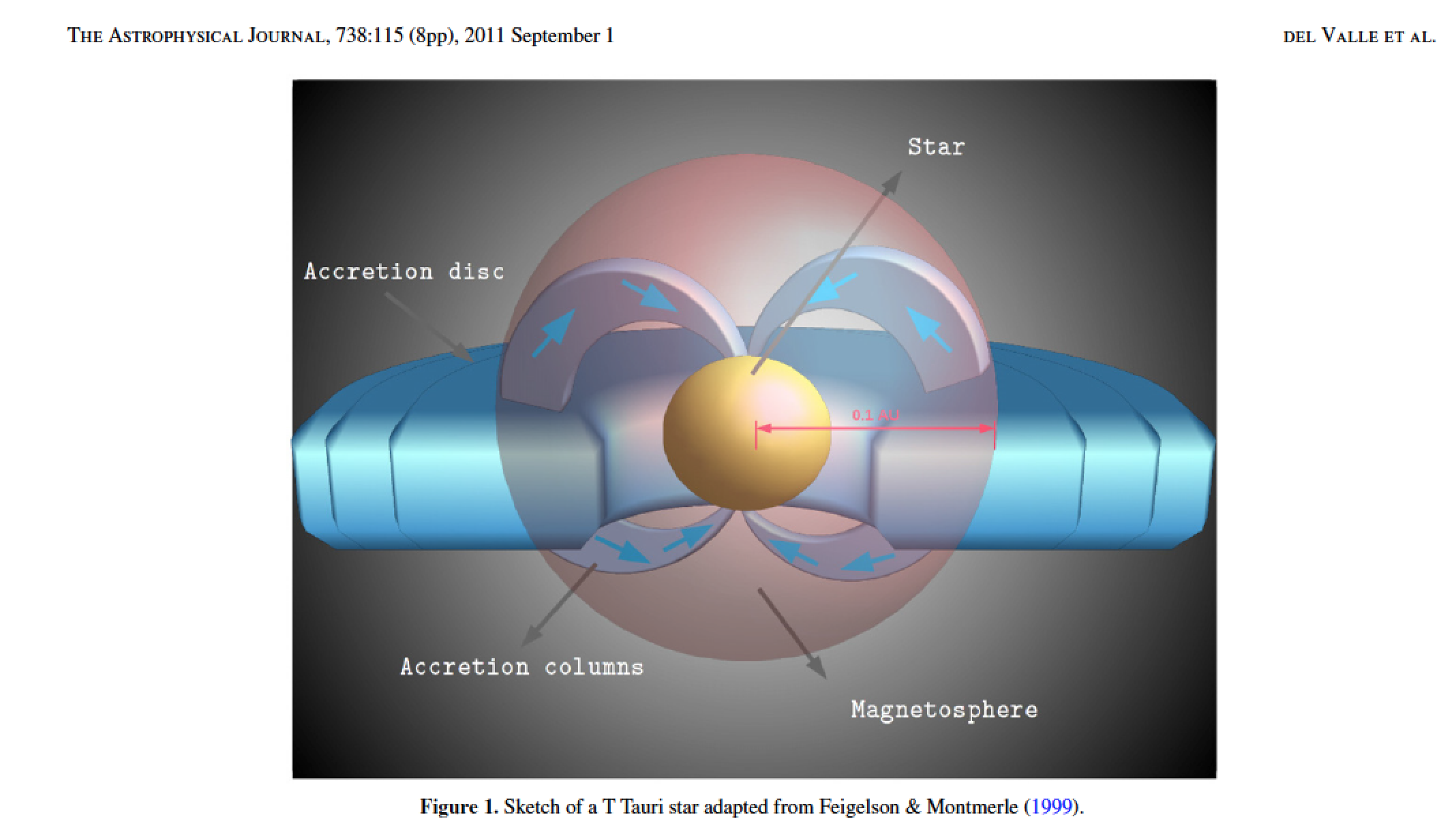 Del Valle et al. (2011)
ρ-Ophiuchi
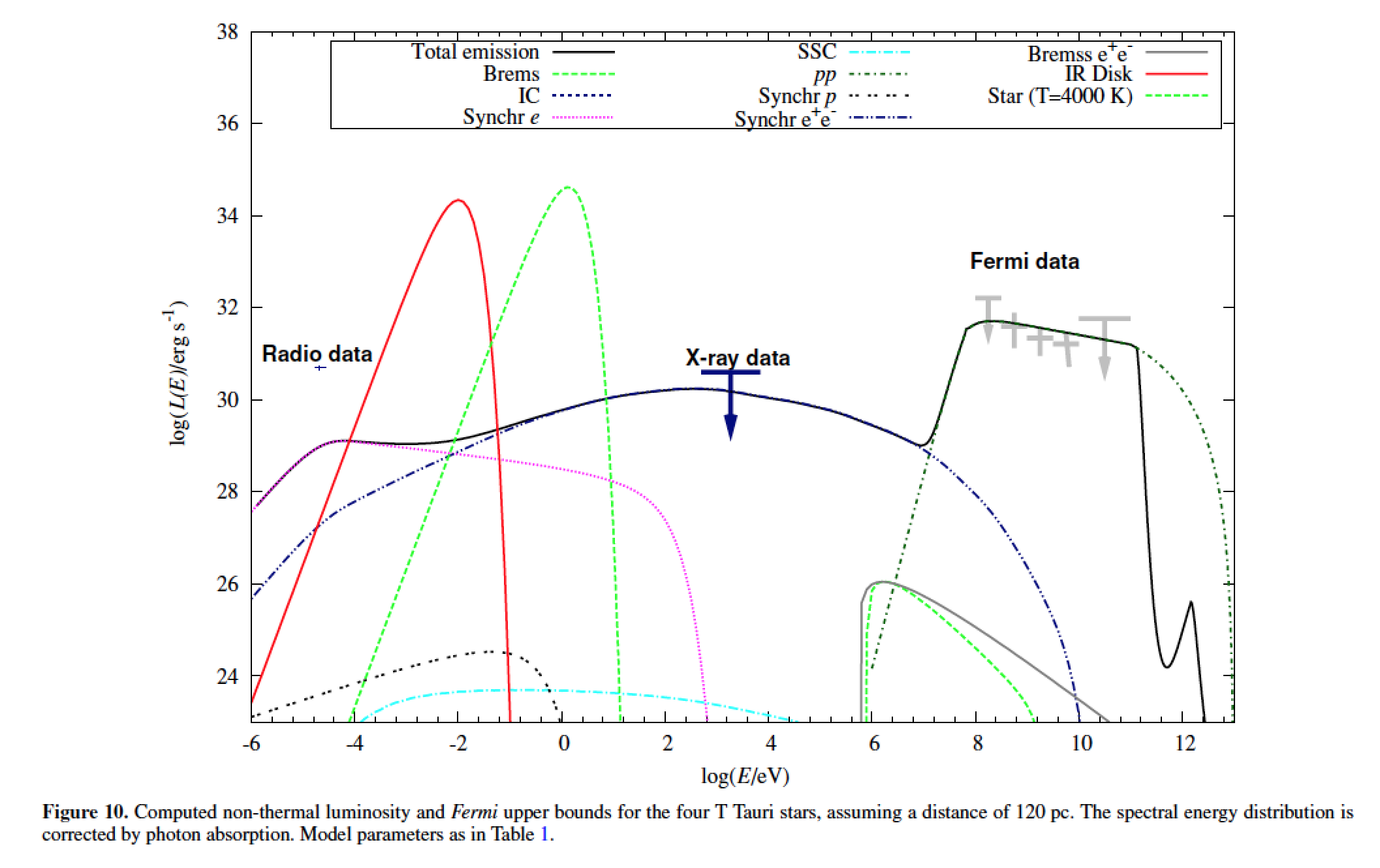 Del Valle et al. (2011)
ρ-Ophiuchi
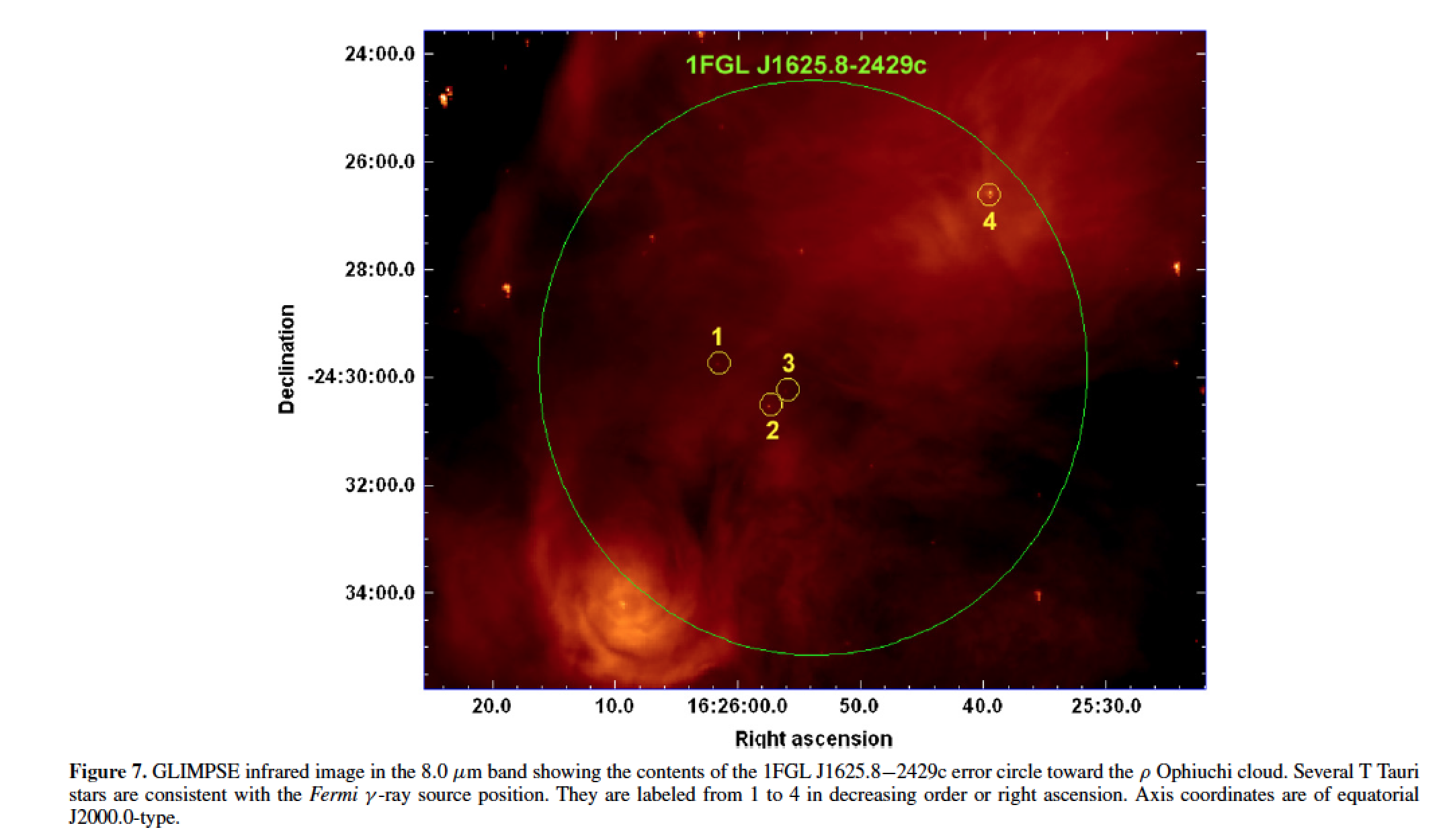 Del Valle et al. (2011)
ρ-Ophiuchi
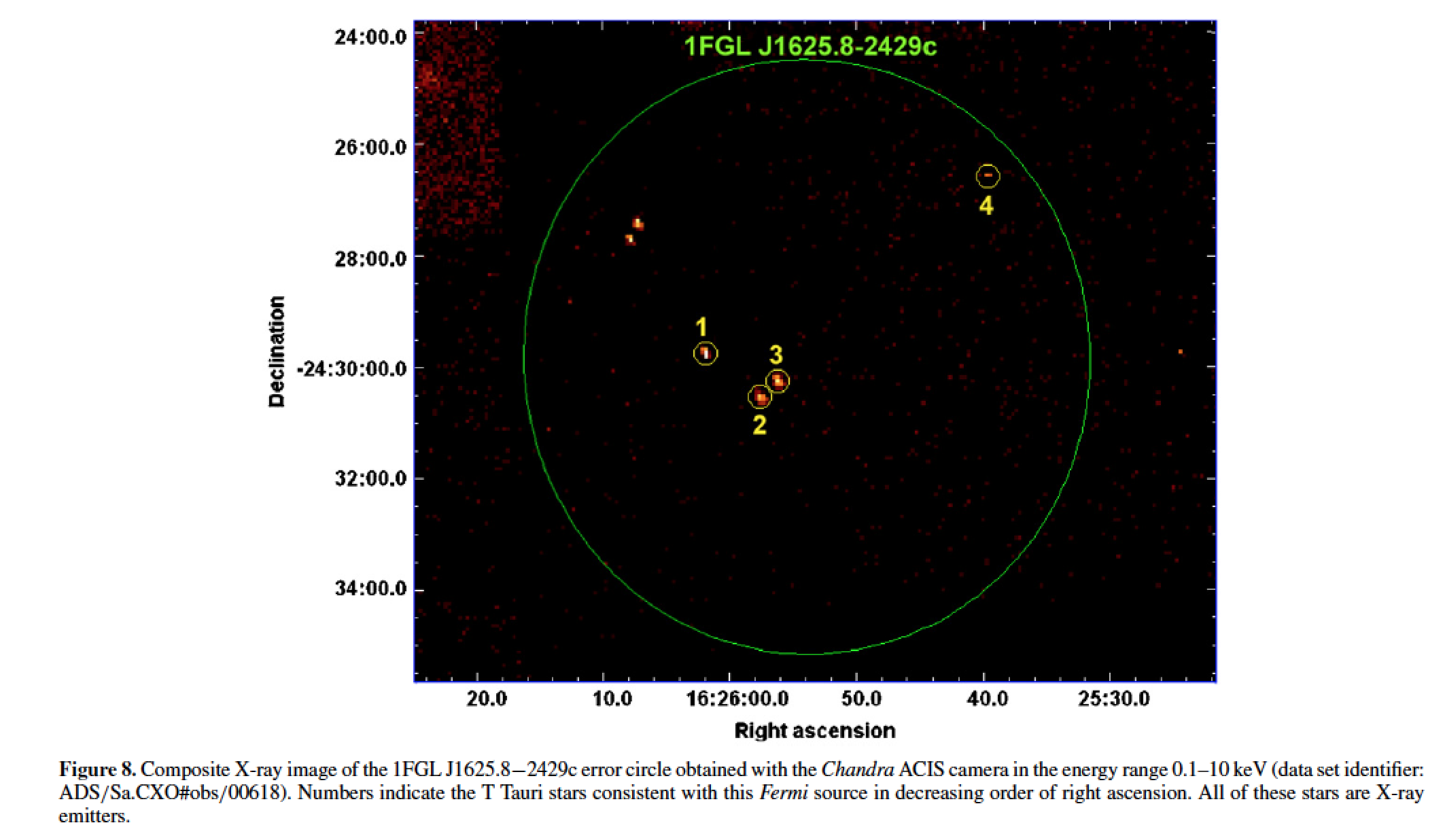 Del Valle et al. (2011)
Monoceros R2
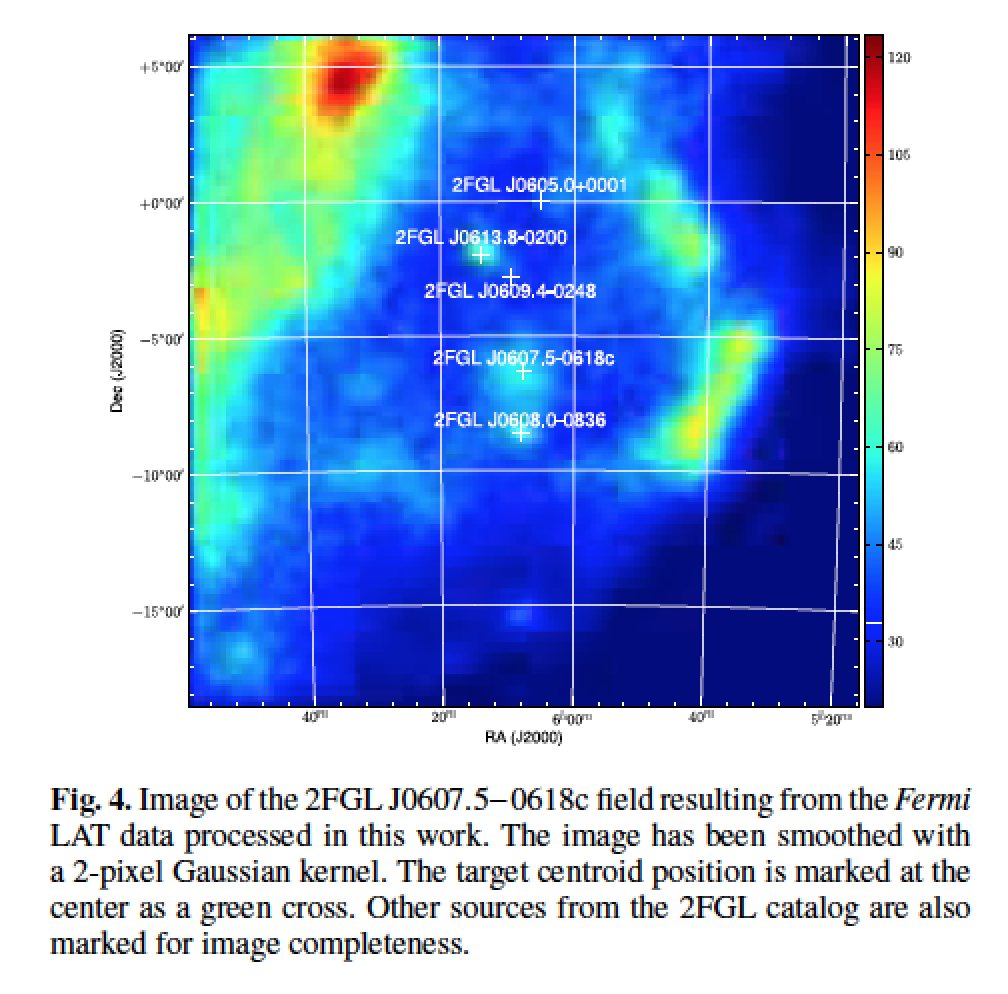 Monoceros R2
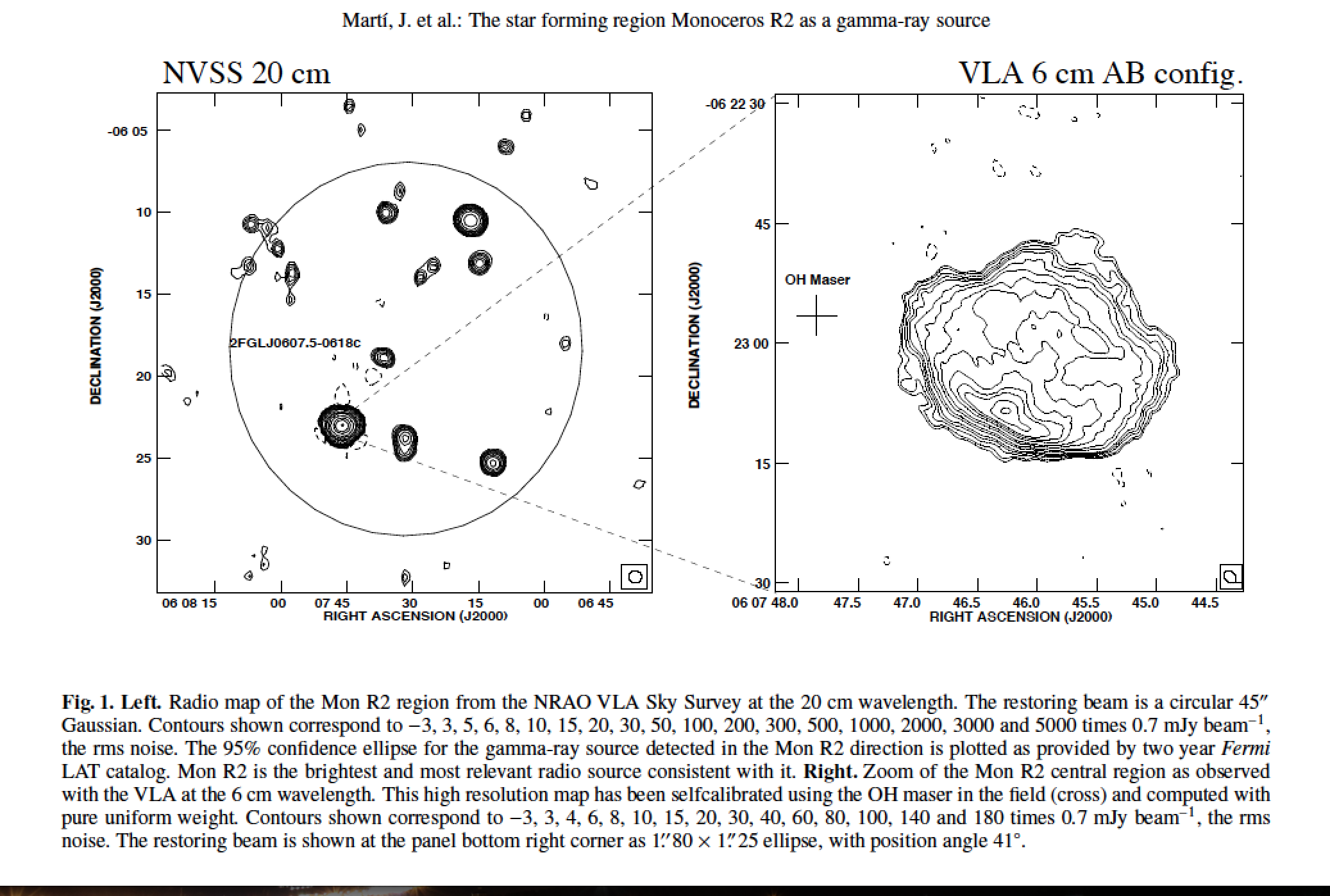 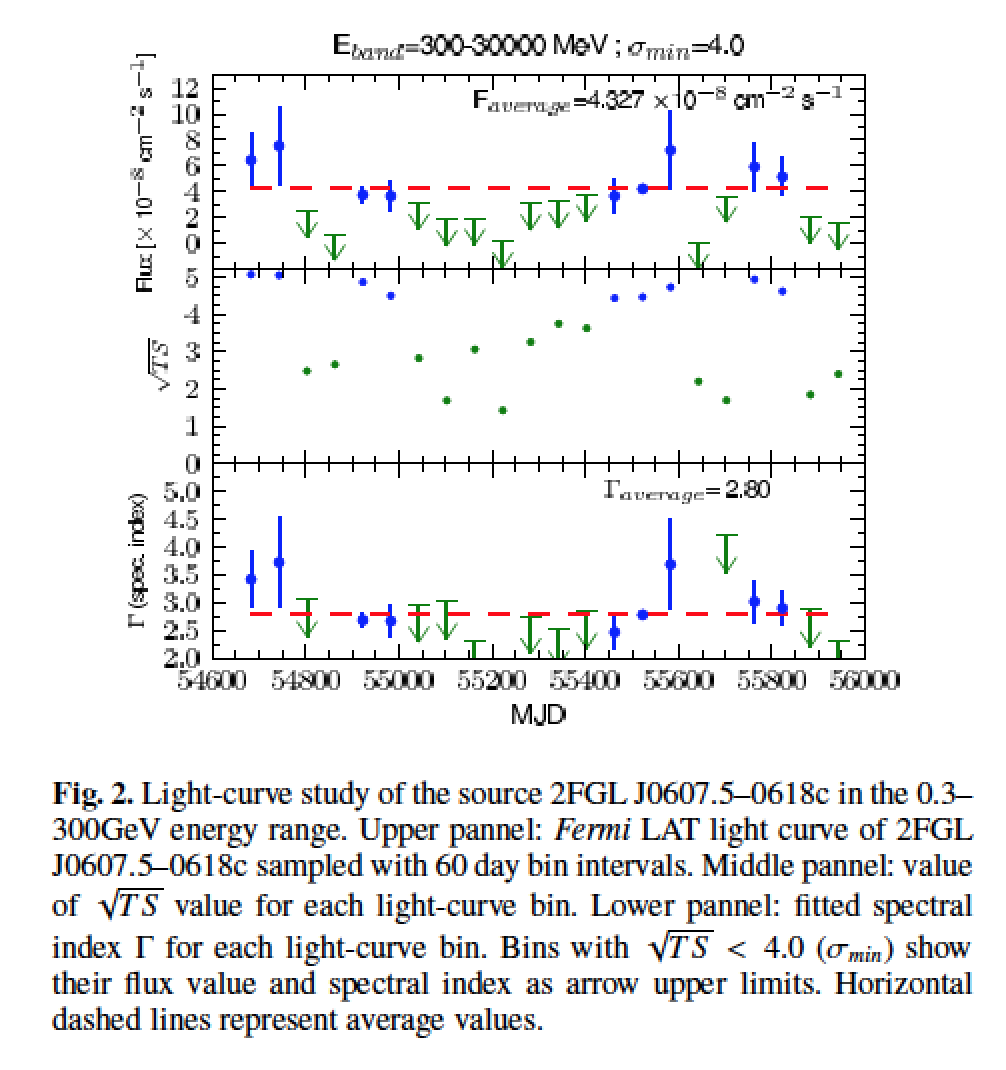 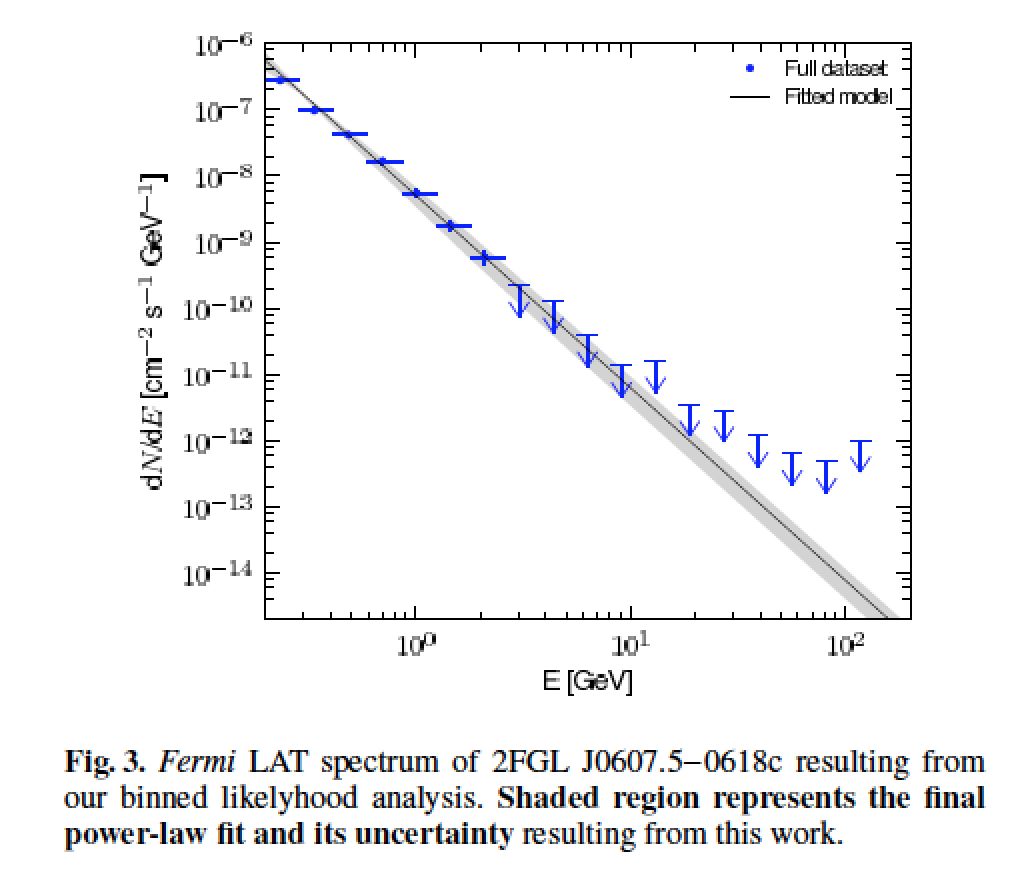 Monoceros R2
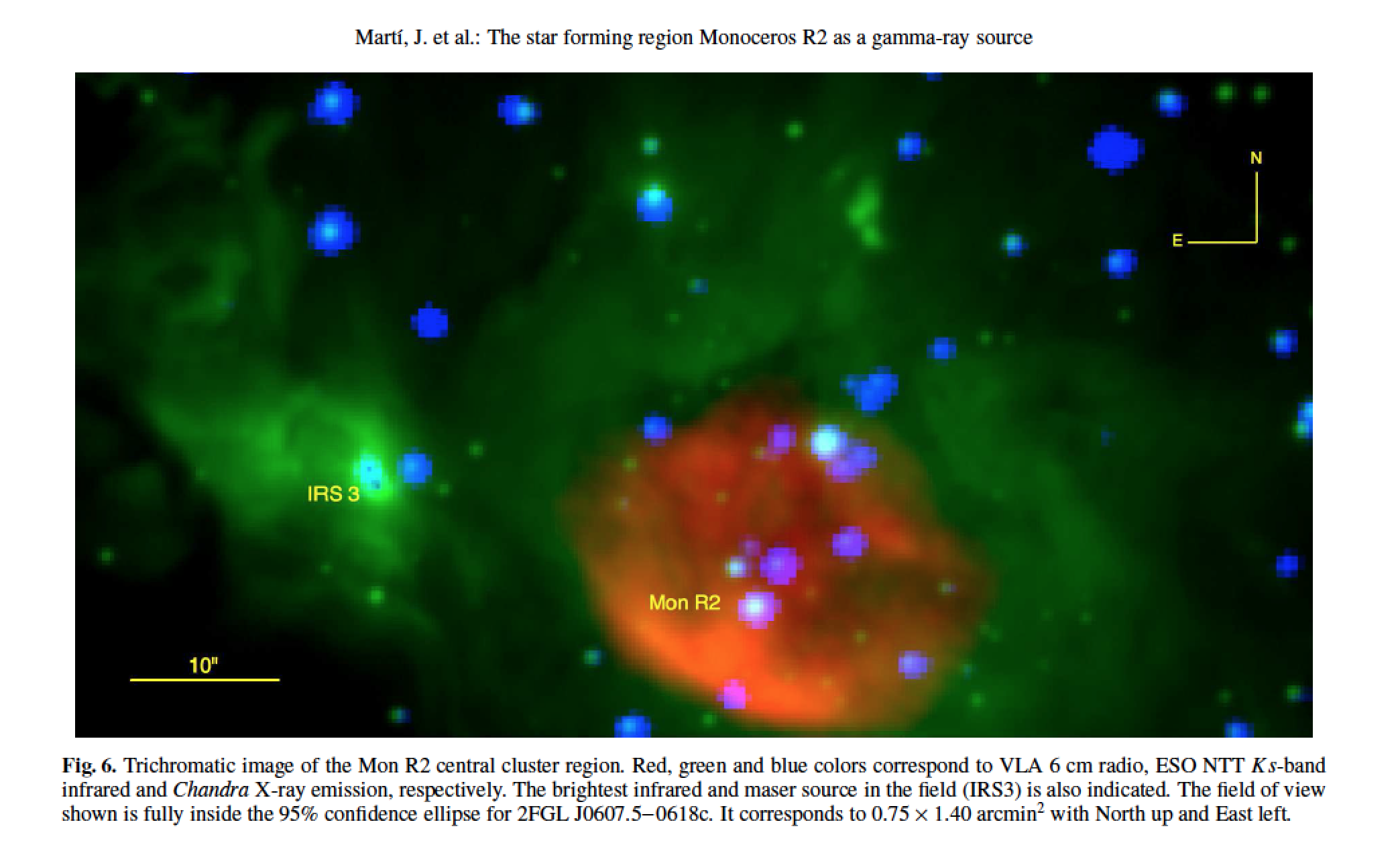 4. Conclusions and future perspectives
Old catalogs of luminous/peculiar stars could still hide very relevant sources for high-energy astrophysics.

When combined with modern surveys, cross-Id work has revealed a few luminous stars worth to follow-up as possible gamma-ray binary candidates.

New kinds of stellar gamma-ray sources are likely to exist (and be detectable) in nearby star-forming regions (e.g. ρ-Ophiuchi, Monoceros R2).

Fermi-LAT data accumulated over the years will play a major role to test the proposed associations.
Thank you!